Kreb’s cycle
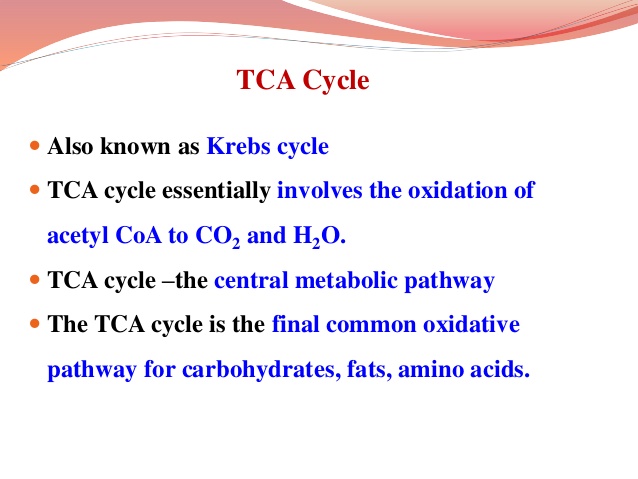 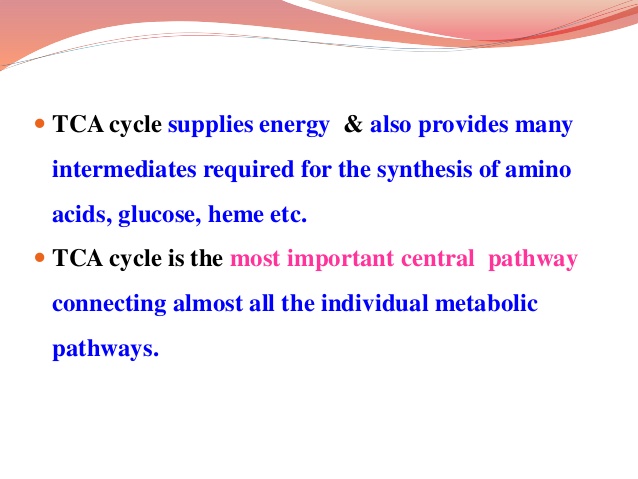 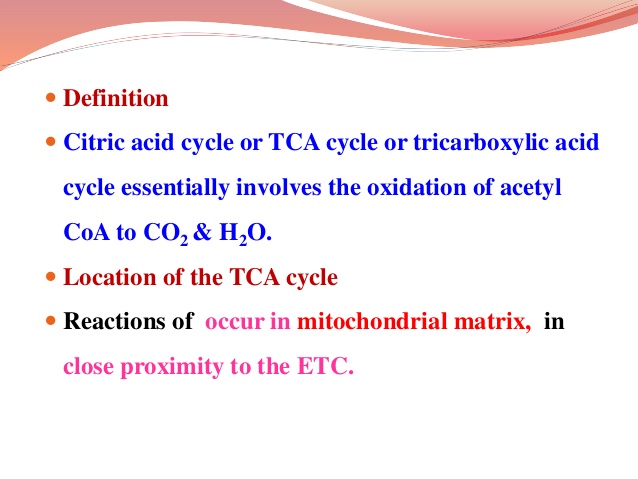 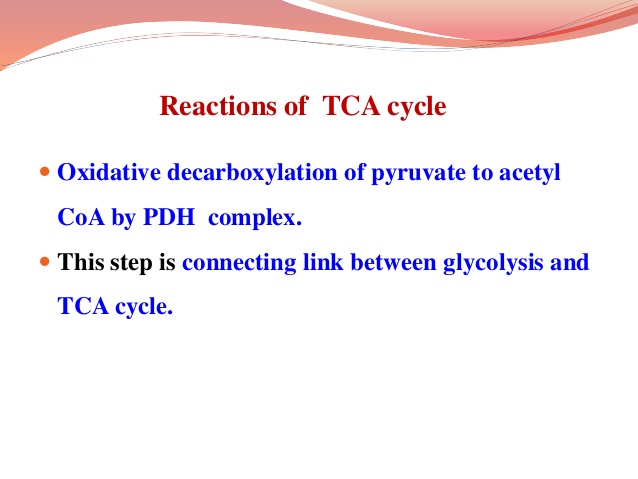 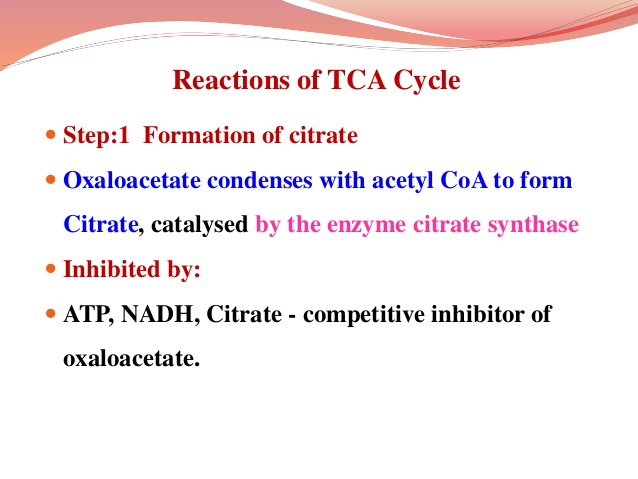 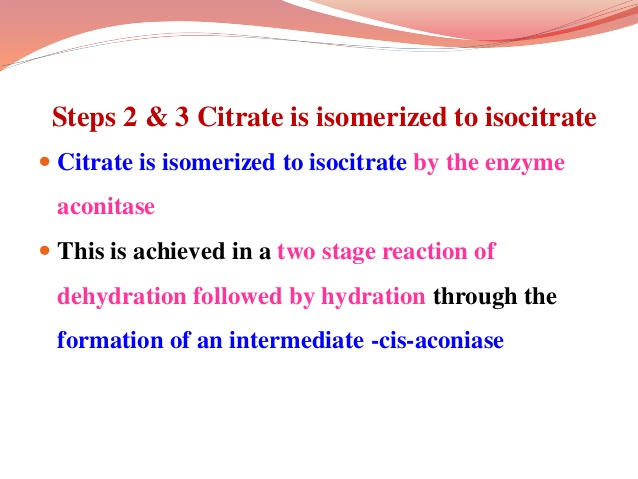 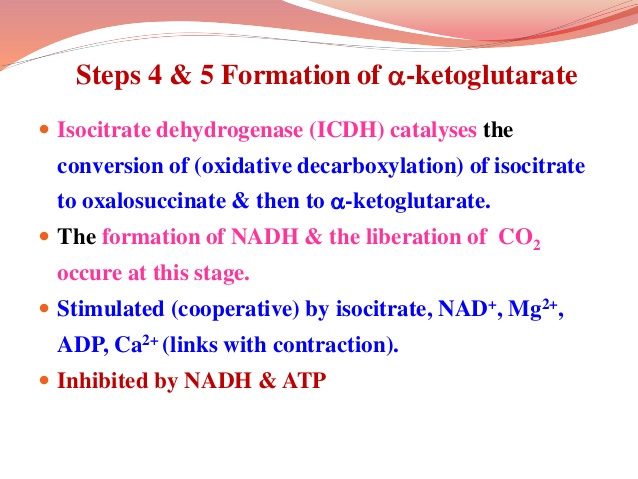 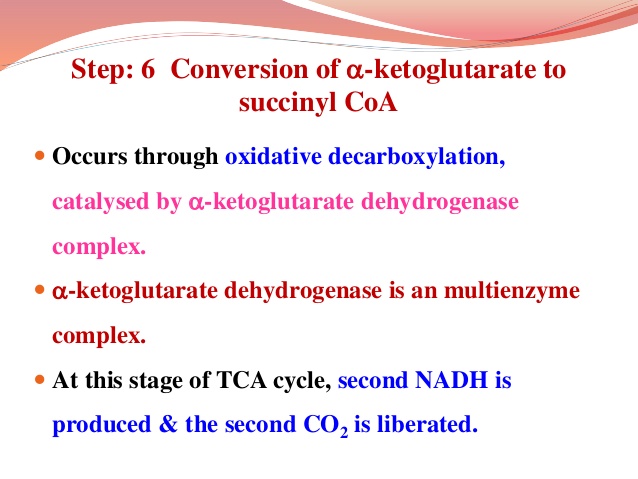 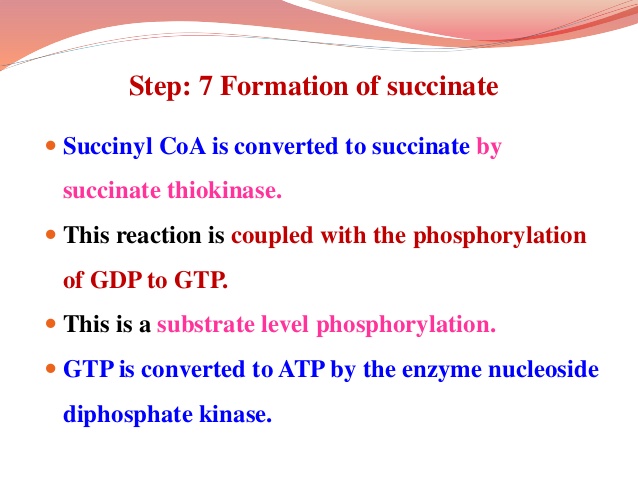 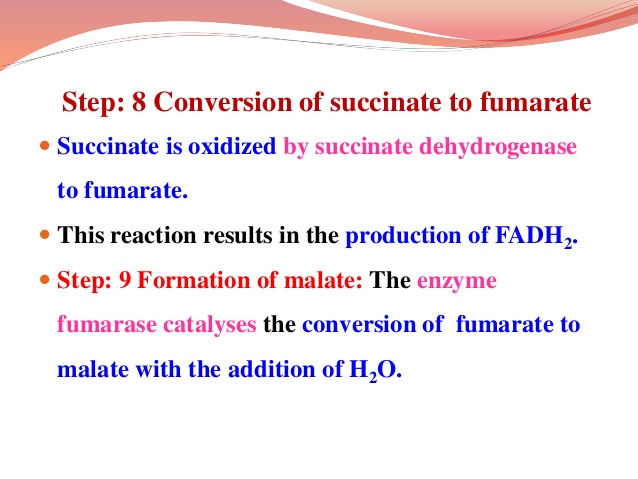 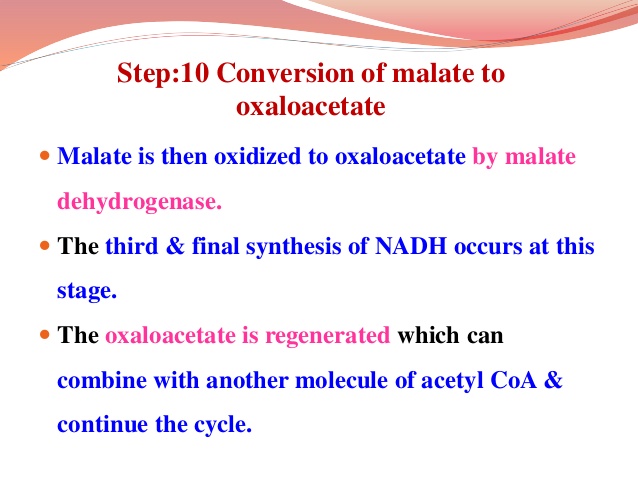 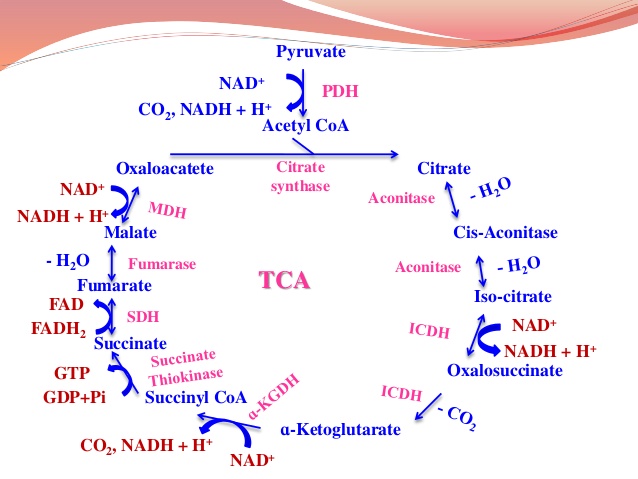 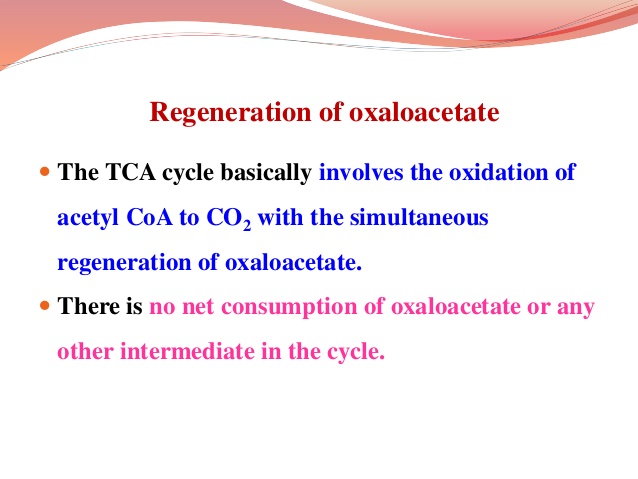 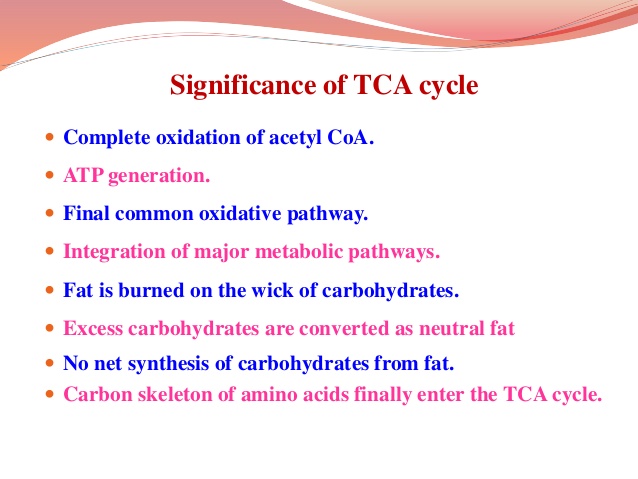 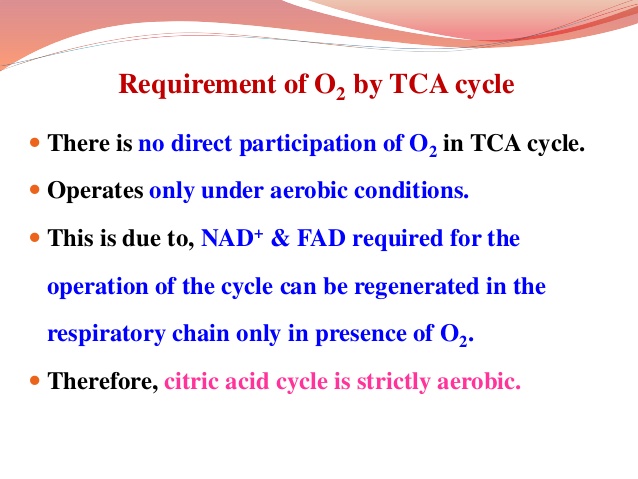 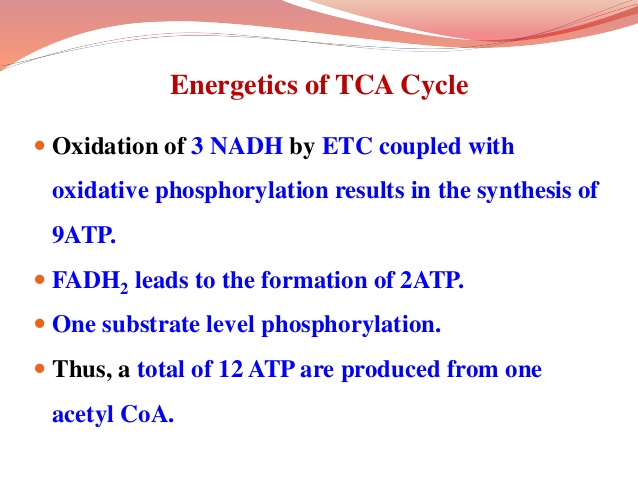 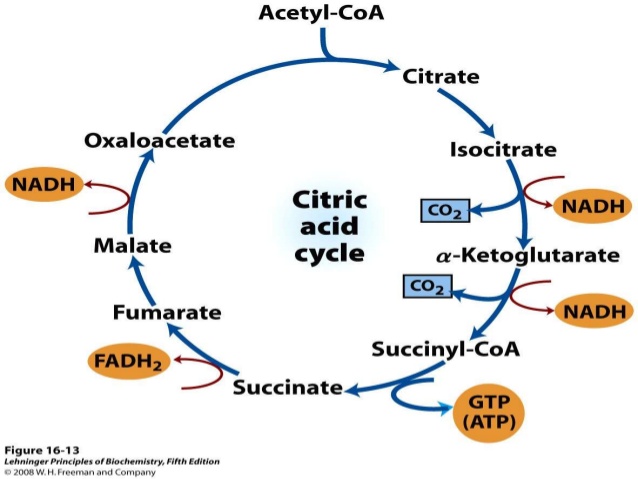 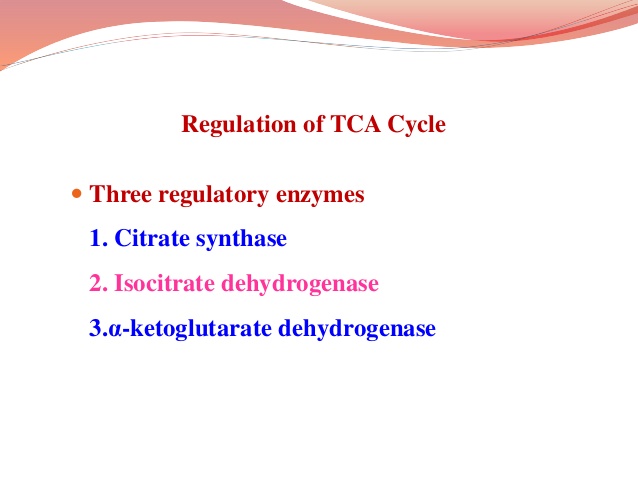 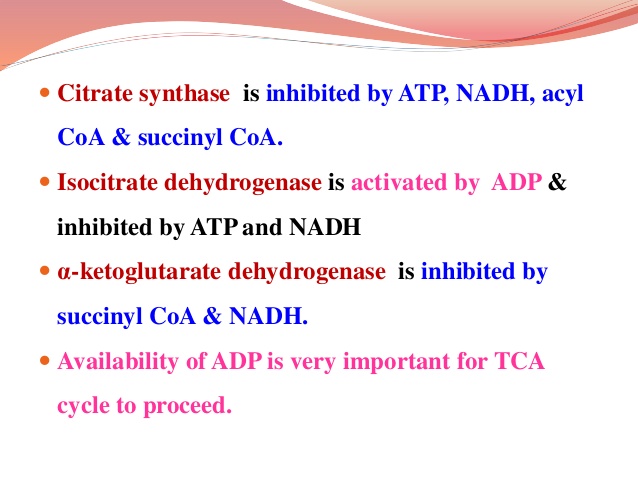